Figure 2. Exonic CNVs found at the ASTN1 locus in clinical and control cohorts. Red and blue bars represent deletions ...
Hum Mol Genet, Volume 23, Issue 10, 15 May 2014, Pages 2752–2768, https://doi.org/10.1093/hmg/ddt669
The content of this slide may be subject to copyright: please see the slide notes for details.
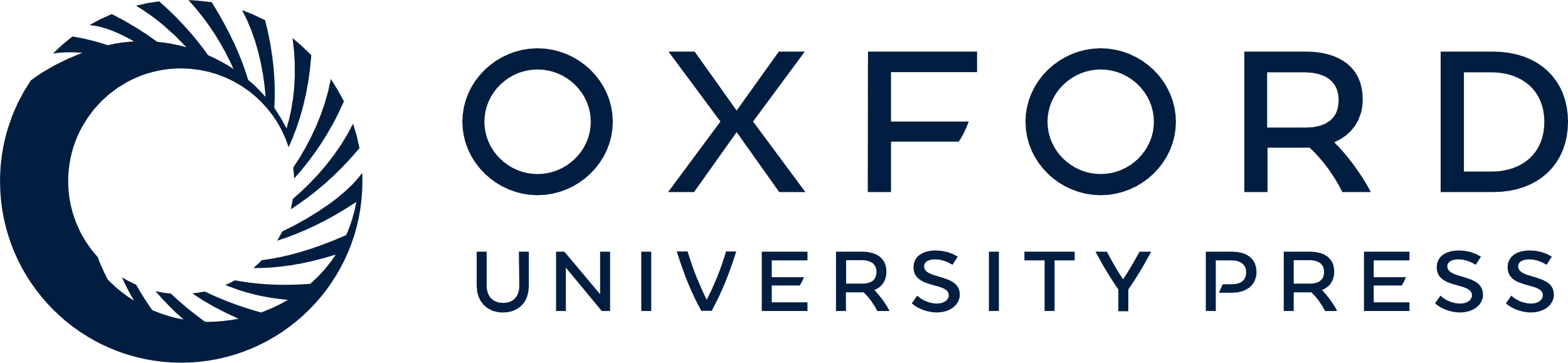 [Speaker Notes: Figure 2. Exonic CNVs found at the ASTN1 locus in clinical and control cohorts. Red and blue bars represent deletions and duplications, respectively, that overlap ASTN1. Empty bars denote CNVs in cases without known NDD phenotypes (from available clinical information) and in controls. Dashed black lines outline the common region of overlap shared among the three CNVs detected in the clinical case dataset. Genomic locations and coordinates are based on hg18 (NCBI36). Information about genes and transcript isoforms was obtained from the RefSeq database.


Unless provided in the caption above, the following copyright applies to the content of this slide: Published by Oxford University Press 2013. This work is written by (a) US Government employee(s) and is in the public domain in the US]